VR-demon asennus ohje
Kuinka asentaa Työterveys VR-demo Developer Hub ohjelman avulla, Meta Quest laseille
10.10.2023
1. Hae Developer Hub ohjelma tietokoneelle.
https://developer.oculus.com/meta-quest-developer-hub/
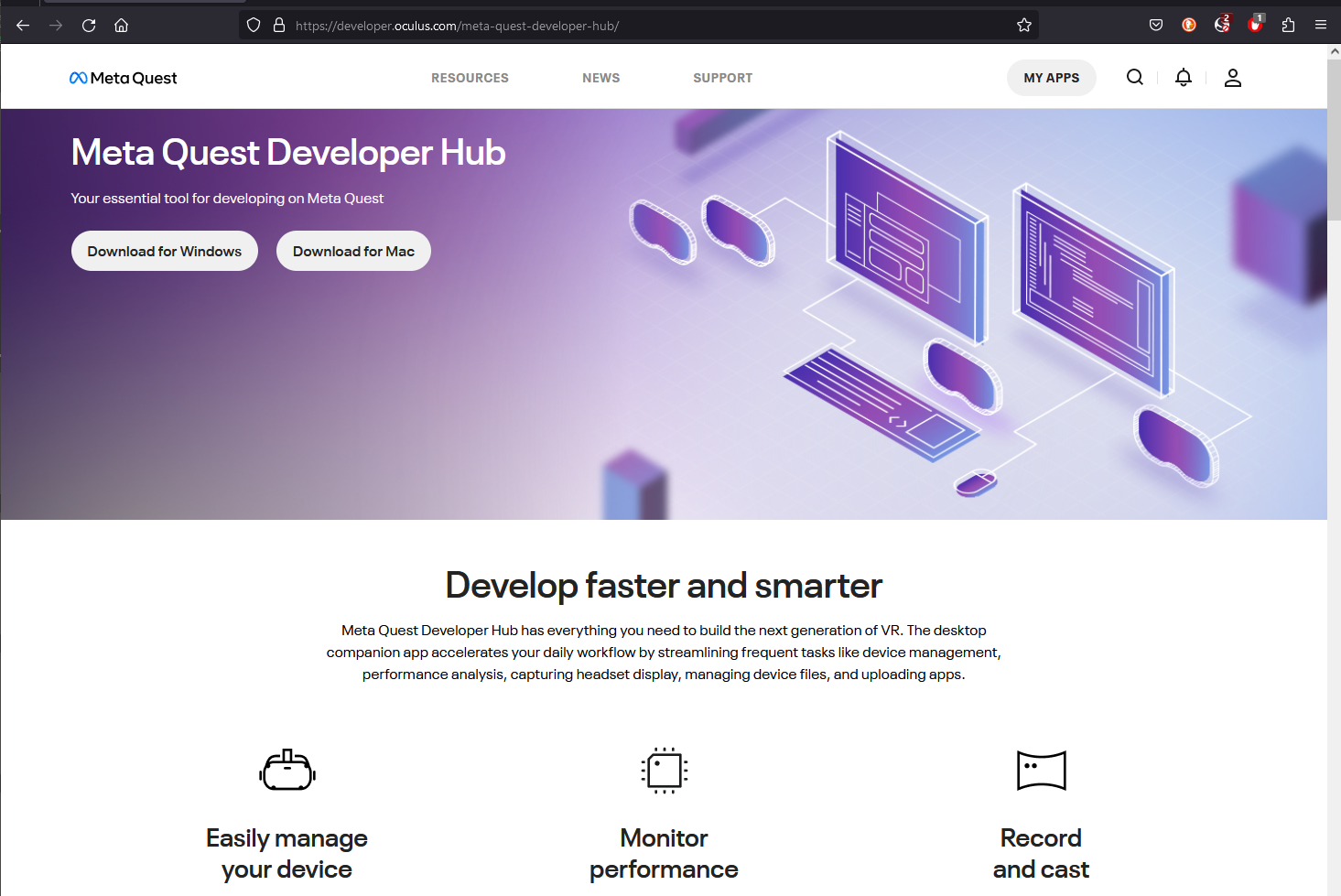 10.10.2023
2
2. Laita VR-lasit päälle ja valitse app library ja valitse search osio ikkunan ylälaidasta.
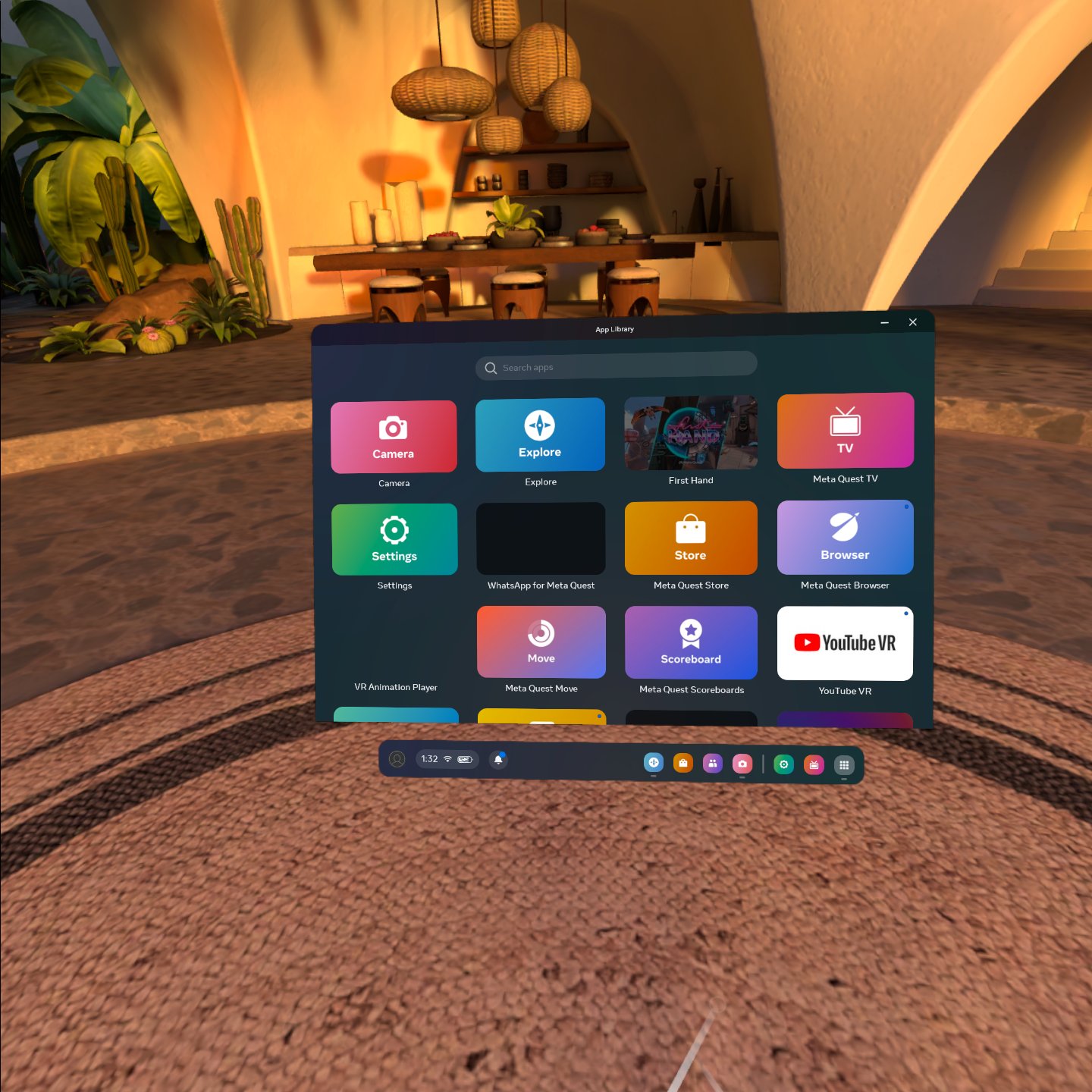 10.10.2023
3
3. Valitse alasvetovalikko oikealta, missä lukee (All) ja klikkaa siitä.
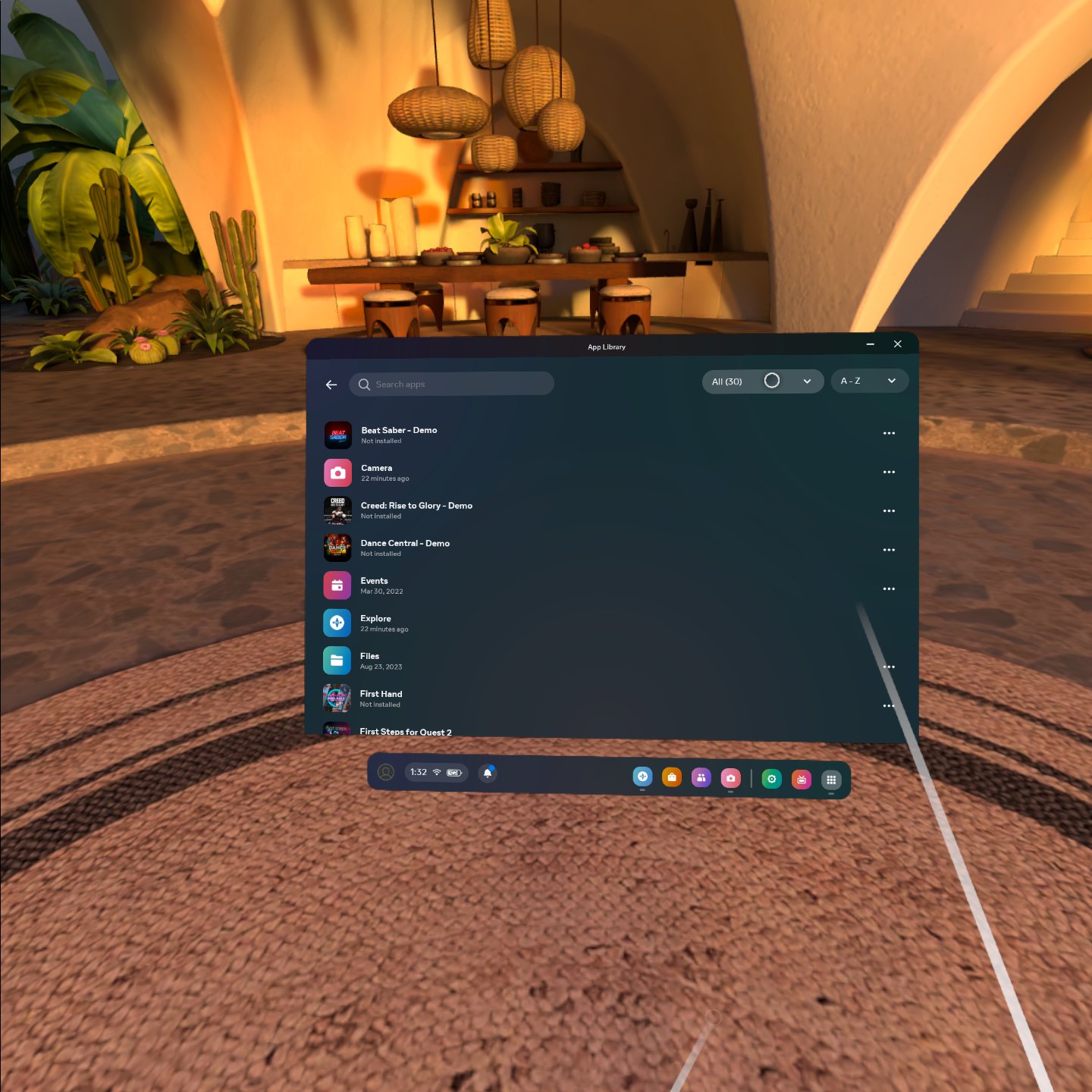 10.10.2023
4
4. Valitse alasvetovalikosta Unknown Sources.
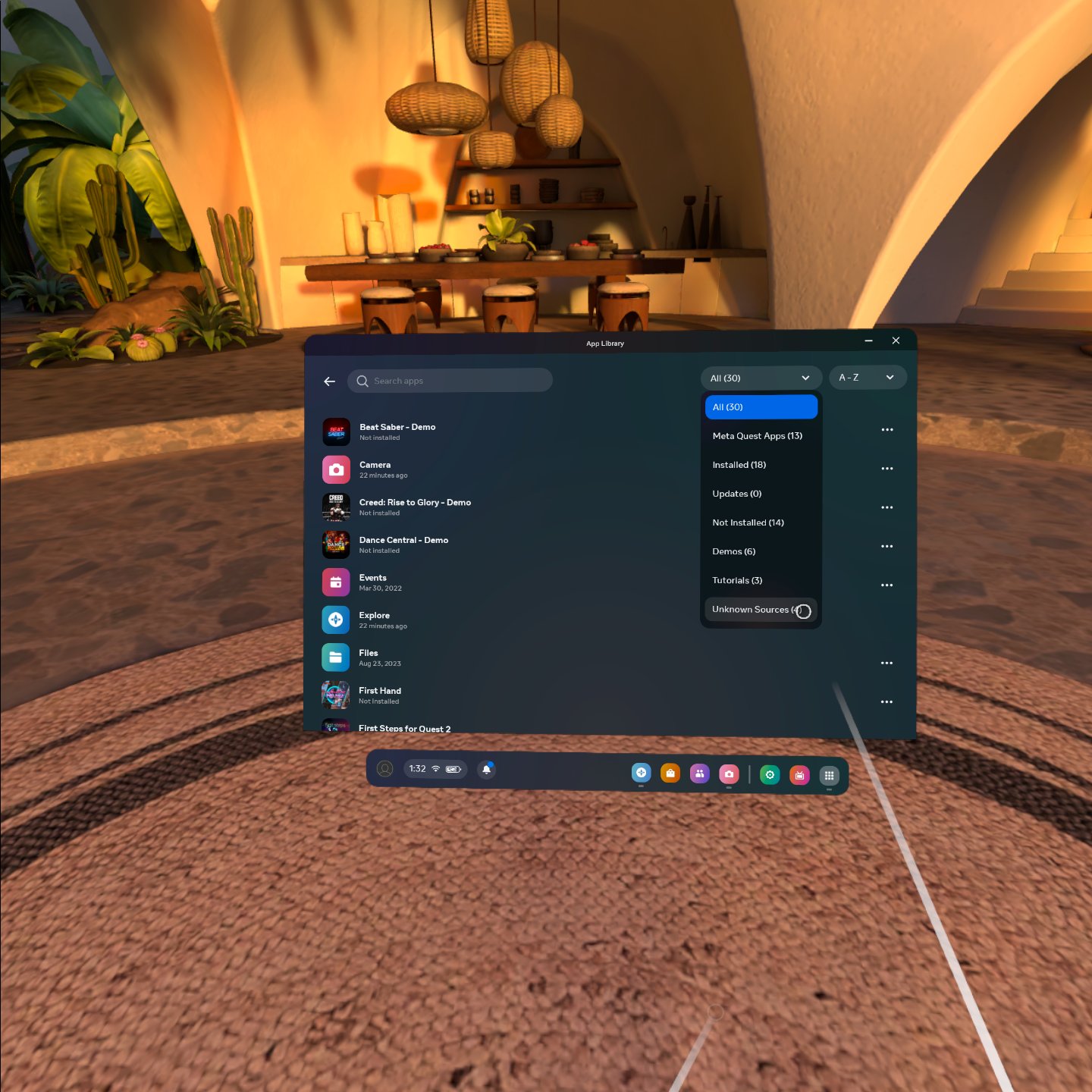 10.10.2023
5
5. Jos laseilla on vanha versio poista se Uninstall toiminnolla mikä löytyy ∙∙∙ -merkin alta.
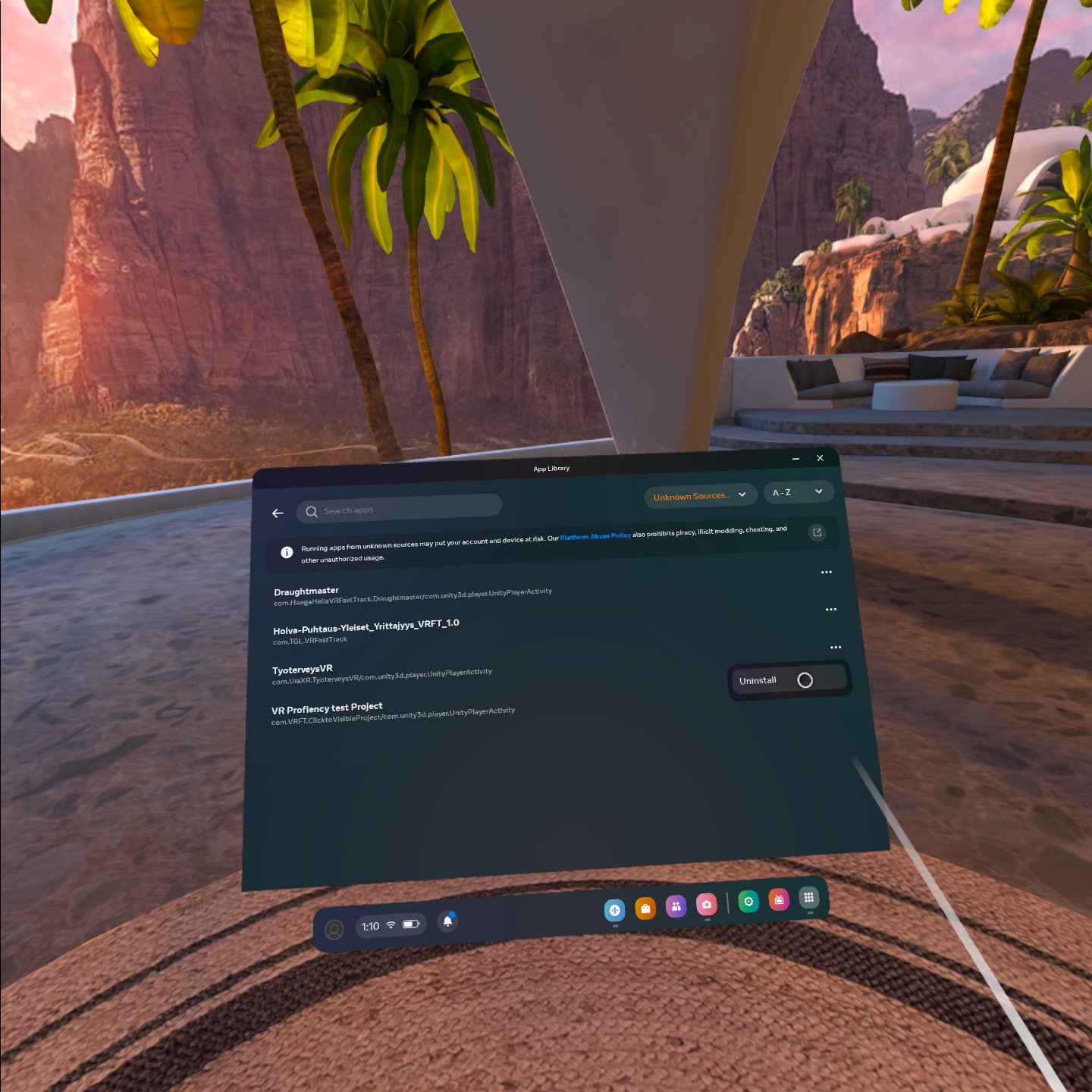 10.10.2023
6
6. Liitä lasit piuhalla tietokoneeseen ja avaa Develeper Hub ohjelma.
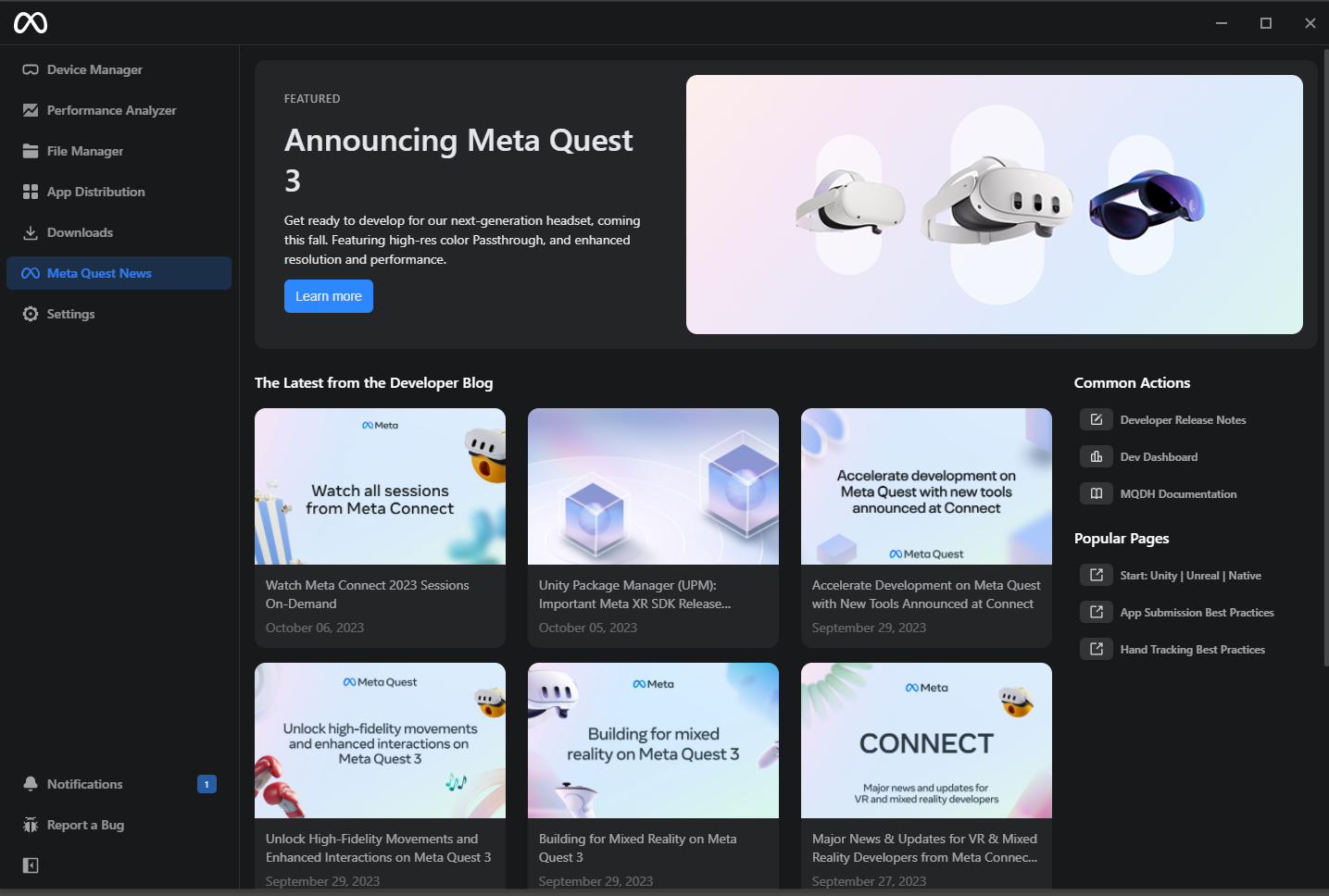 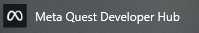 10.10.2023
7
7. Valitse Device Manager osio (tarkista että näät Active tekstin lasien nimen vieressä)
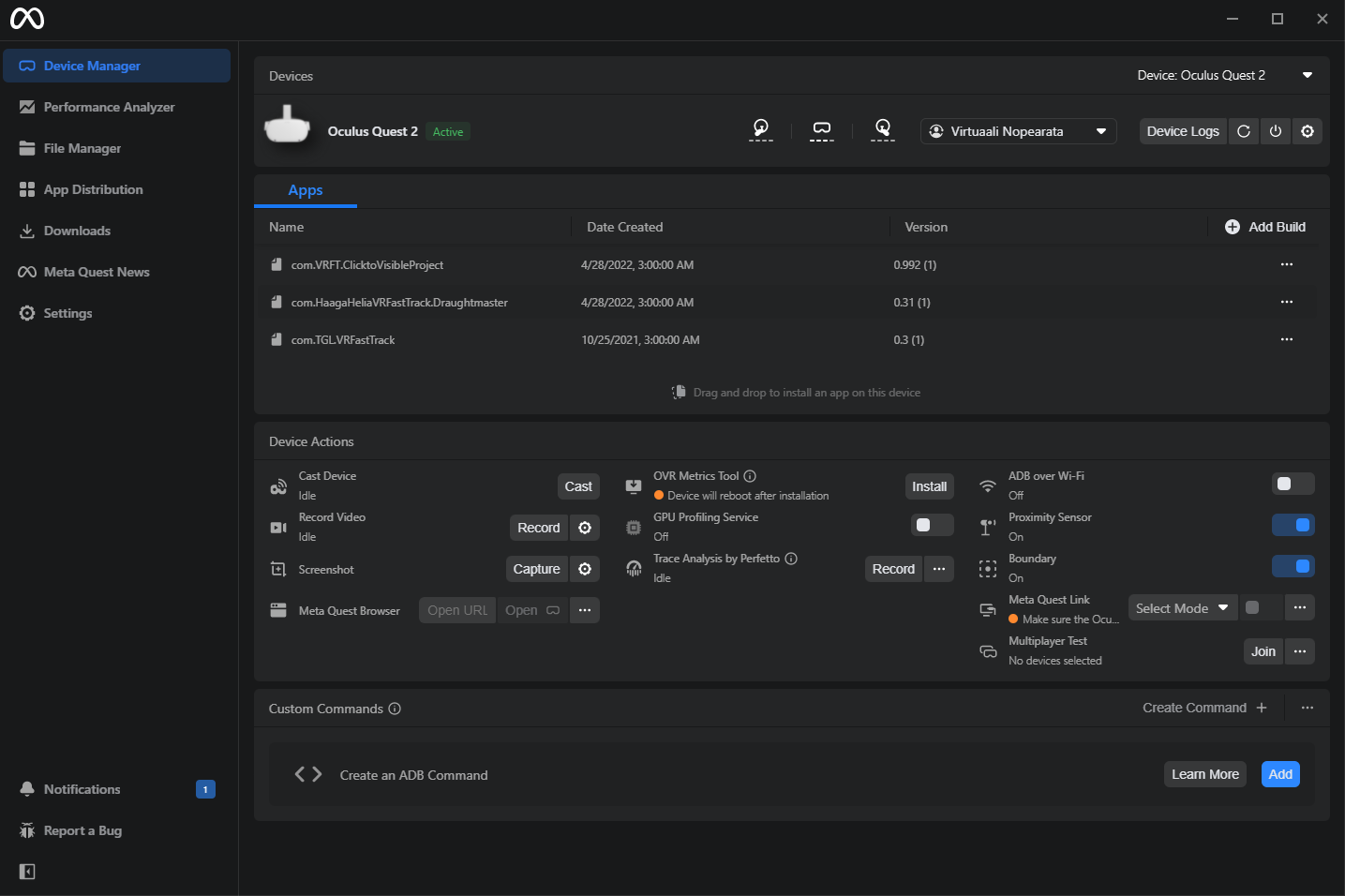 10.10.2023
8
8. Lisää demon .apk tiedosto Add Build -napista.
10.10.2023
9
9. Navigoi demon apk –tiedostoon ja valitse se.
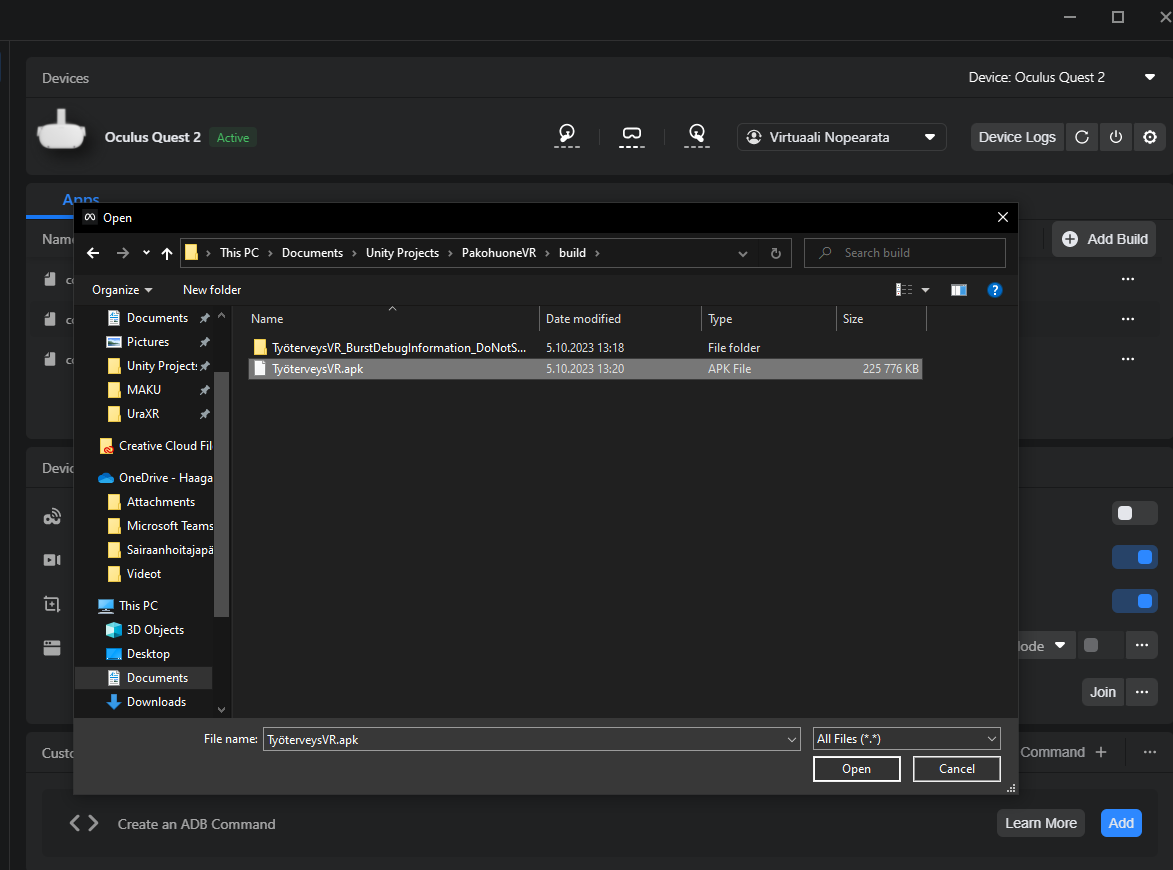 10.10.2023
10
10. Odota kunnes demo on ladattu vr-laseille.
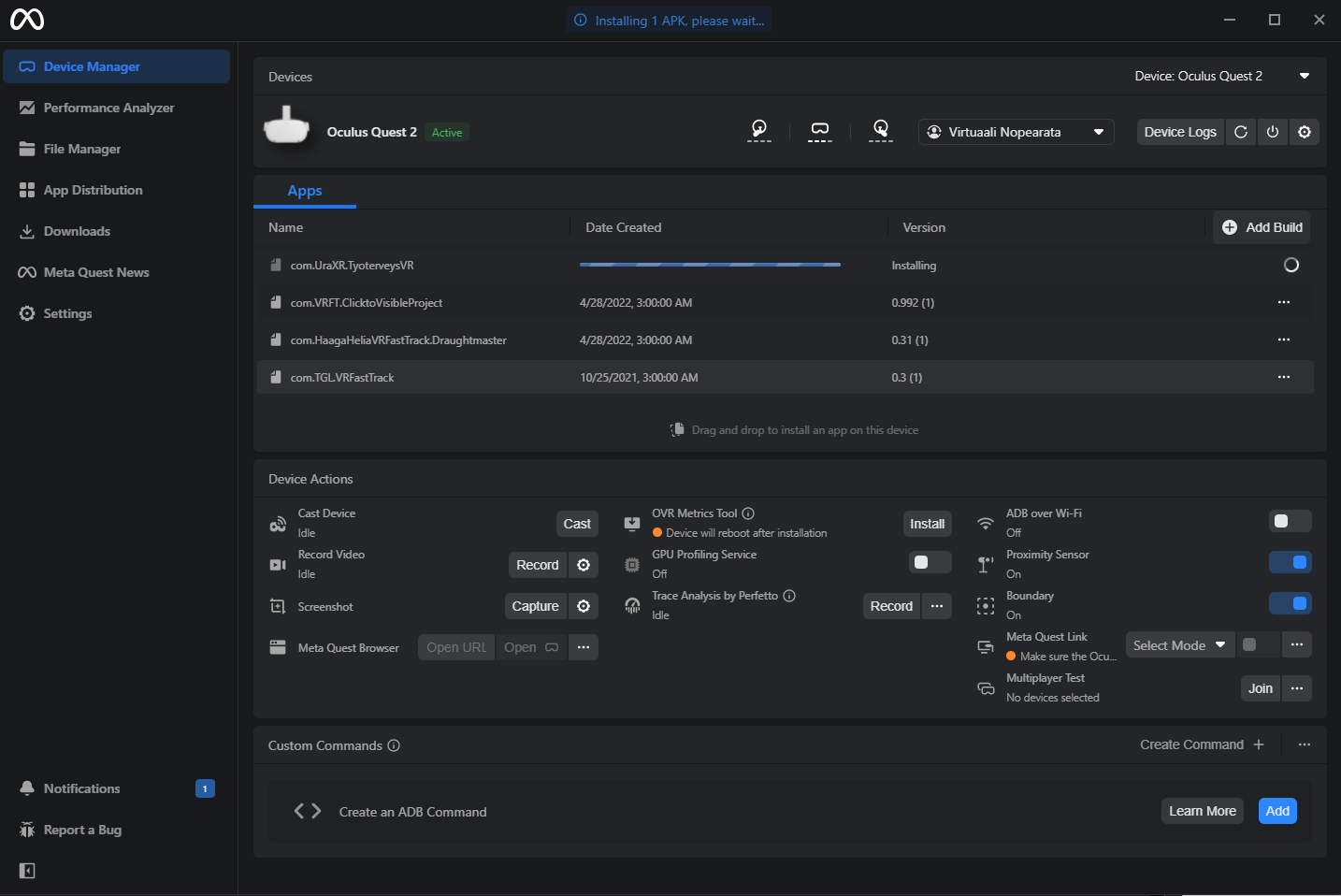 10.10.2023
11
11. Kun asennus on valmis näät vihreän merkin.
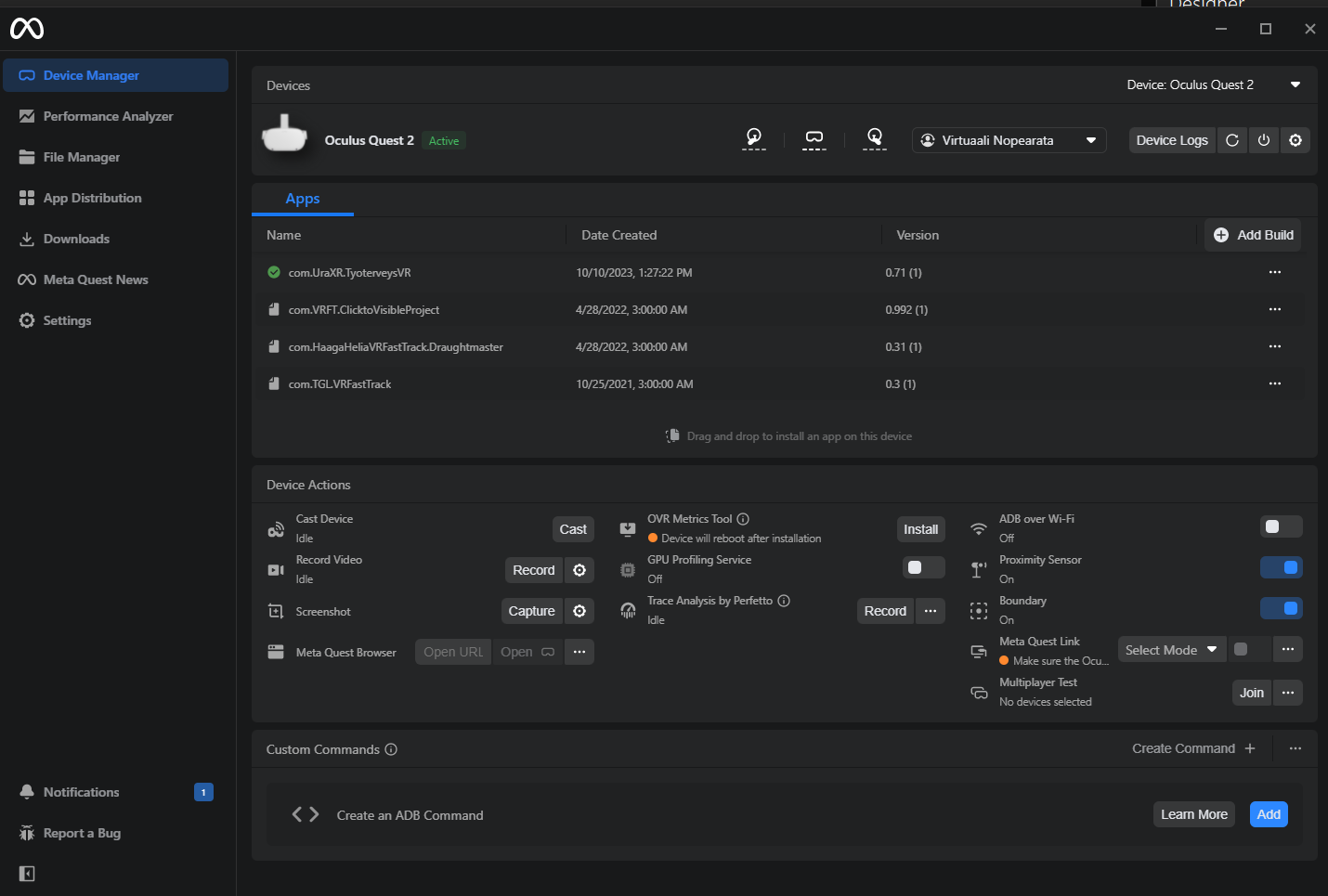 10.10.2023
12
12. Laita VR-lasit päähän ja tarkista että demo on näkyvissä Unknown sources osiossa.
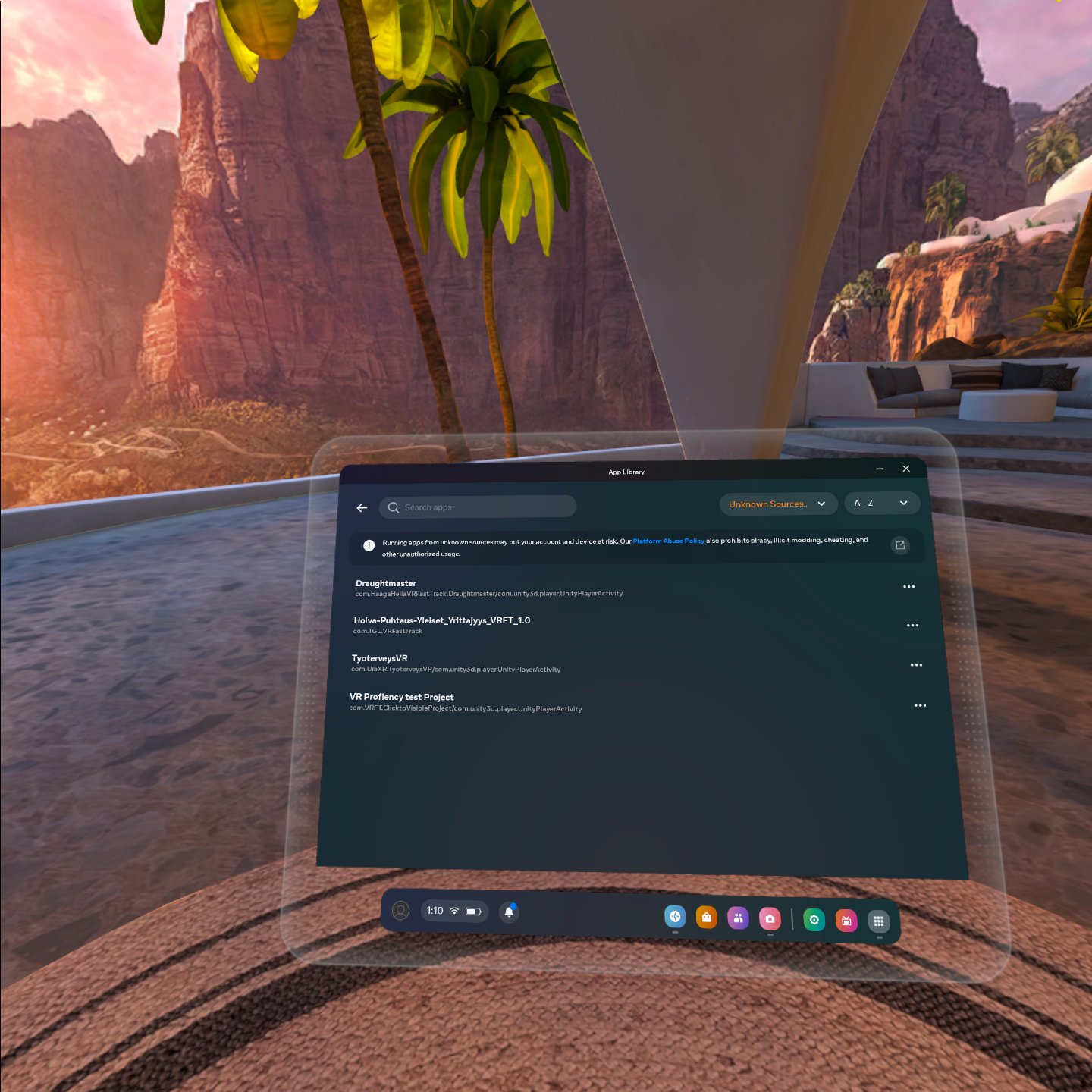 10.10.2023
13
13. Käynnistä demo.
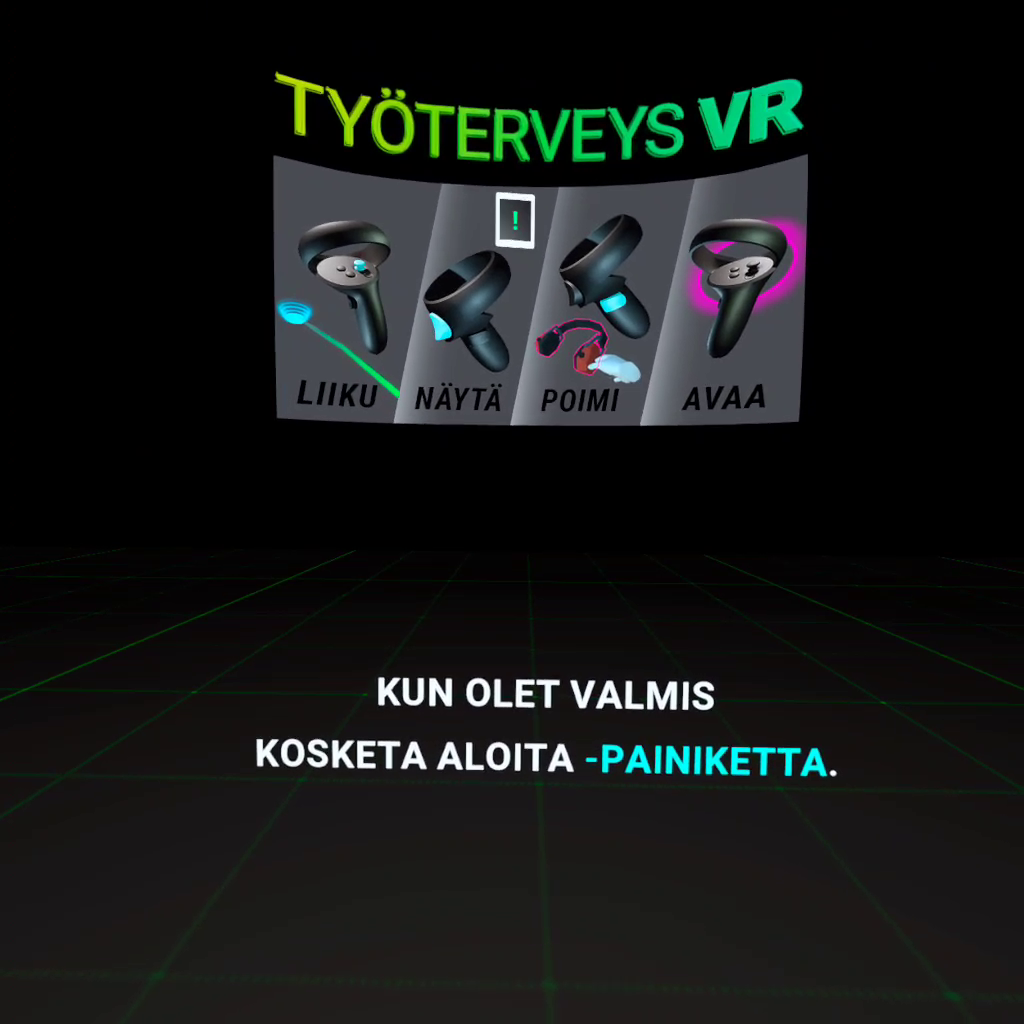 10.10.2023
14